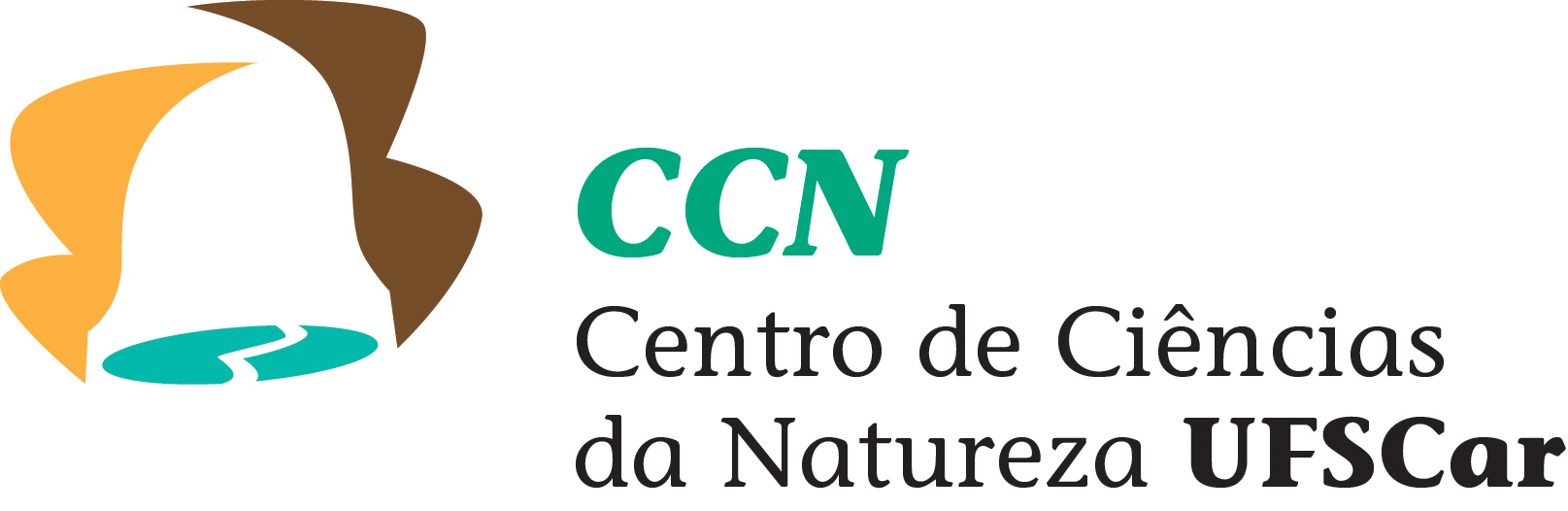 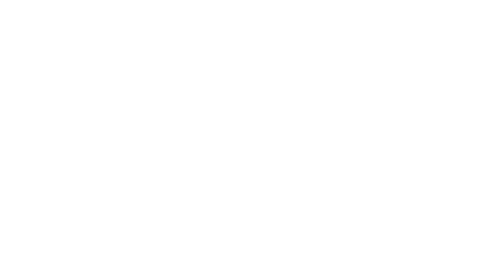 Campus Lagoa do Sino da UFSCar
Apoiando o desenvolvimento de Campina do Monte Alegre e do Território Sudoeste Paulista
Prof. Dr. Gustavo Fonseca de Almeida, PhD

Assessor da Direção para a Articulação Institucional
<number>
Em 2011, a UFSCar aceitou o desafio de implantar seu quarto Campus universitário - Lagoa do Sino;

A Fazenda de 643 hectares pertencia ao escritor Raduan Nassar, que decidiu doar a fazenda de porteiras fechadas para a UFSCar;
 
Participação do ministro da Sec. Geral da República, Gilberto Carvalho; do Presidente Lula; do min. da Educação Fernando Haddad; do Dep. Federal Newton Lima e do magnífico reitor Prof. Dr. Targino de Araújo Filho;

O projeto para o Campus considerou as características da região e está estruturado em três eixos: Desenvolvimento Sustentável Territorial; Soberania e Segurança Alimentar; e Agricultura Familiar;

Iniciamos as atividades com 3 cursos de Engenharia (Agronômica, Ambiental e Alimentos) e em 2016 lançamos dois novos cursos, Administração e Biologia

Linhas de formação em agricultura familiar, sustentabilidade, segurança alimentar, sistemas agroindustriais e conservação da biodiversidade.
O Campus Lagoa do Sino
Da doação da fazenda ao momento atual
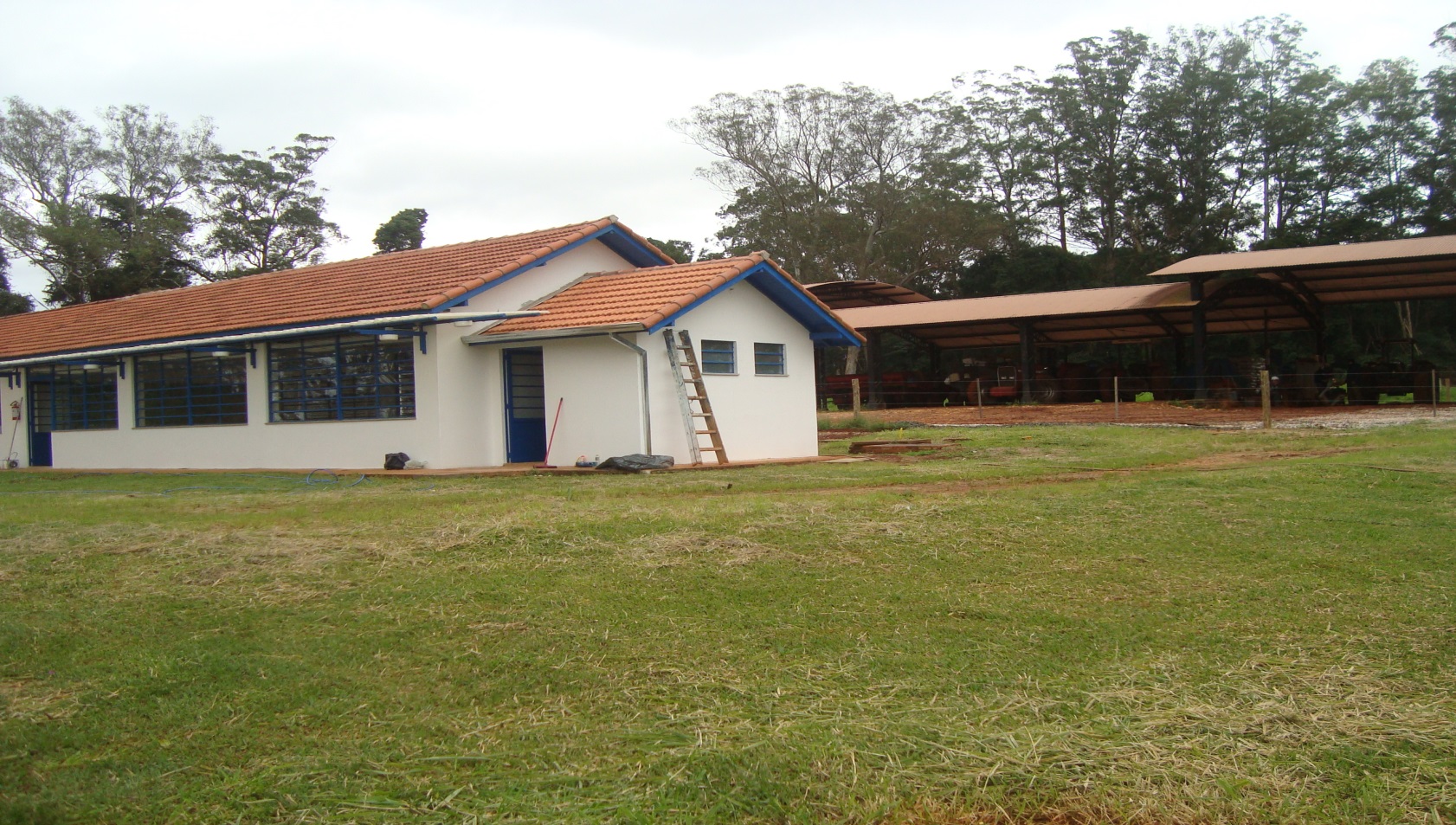 Foto: Cortesia Prof. Dr. Flavio Afferi
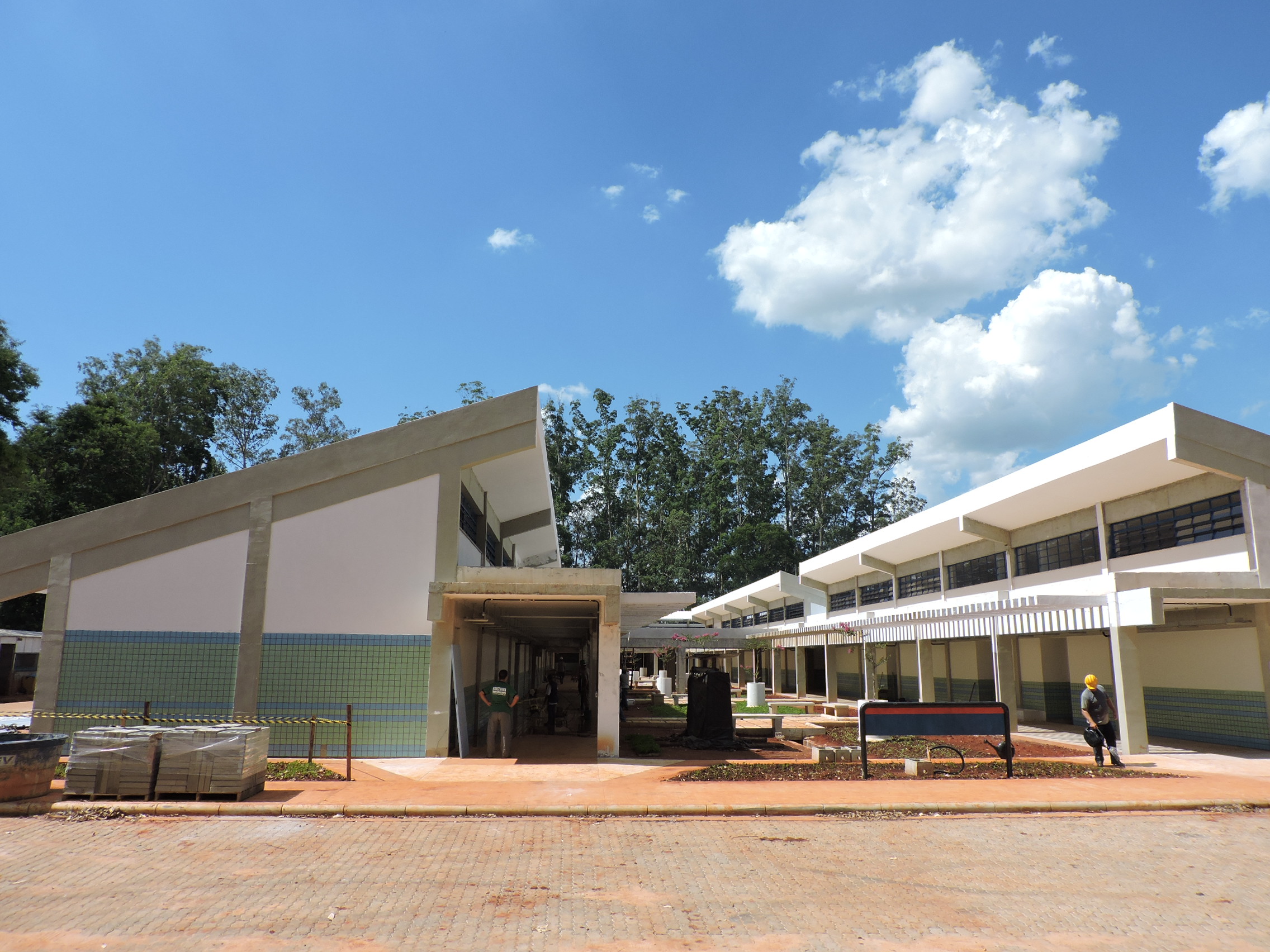 Filme: Cortesia Vimeo.com
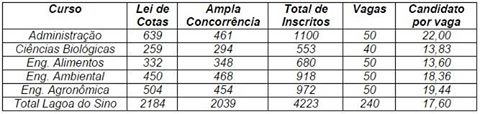 Foto: Acervo Lagoa do Sino
<number>
Para maiores informações: Relatório de Gestão 2015
O Território lagoa do Sino
Território Lagoa do Sino

 Número de municípios

 Principais atores

 PIB agrícola em dicotomia com indicadores sociais e econômicos “desastrosos”.

 Organização e apoio  dos órgãos públicos

 Eixos norteadores das nossas ações extensionistas: 

Desenvolvimento Sustentável Territorial; 

2. Soberania e Segurança Alimentar;  

3. Agricultura Familiar
Território Sudoeste Paulista – RA Sorocaba
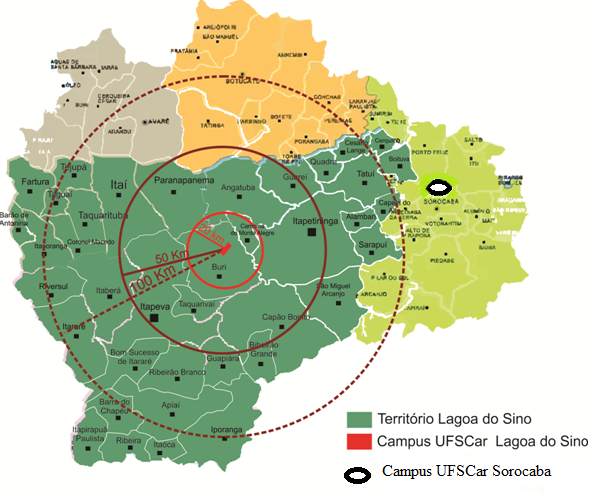 Calouros 2014 em visita ao PAA
Fonte, Paulillo et al (2011)
<number>
Ensino, Pesquisa e Extensão
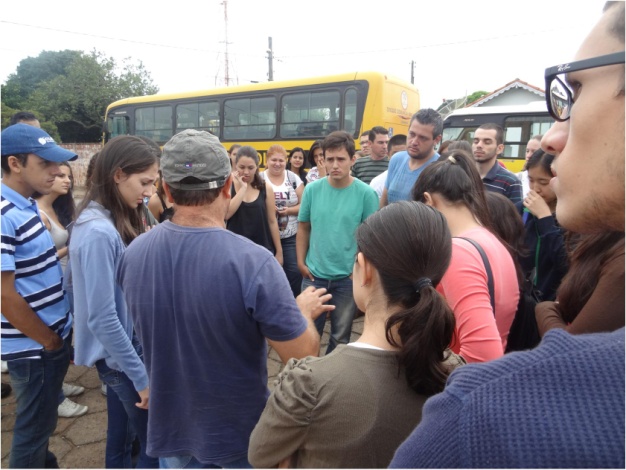 Projetos pedagógicos diferenciados
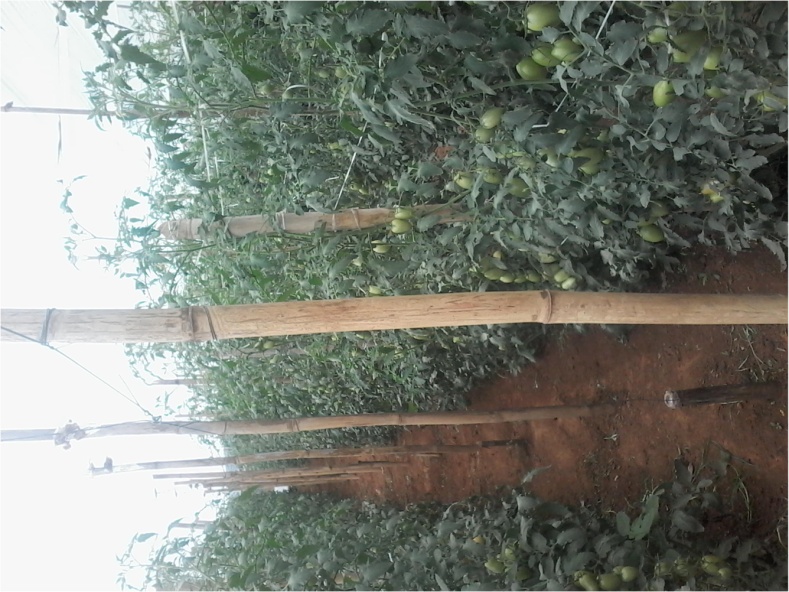 Organização curricular em eixos temáticos anuais

Sistemas de avaliação (AE, AI, somativa e formativa)

Eventos Disparadores

Mobilização Comunitária 

Eixo Extensão Rural – 8% do currículo total do curso de Engenharia Agronômica

Presença de eixos temáticos em todos os cursos com foco nas características regionais e da sociedade residente no sudoeste Paulista
Imagem: acervo do autor
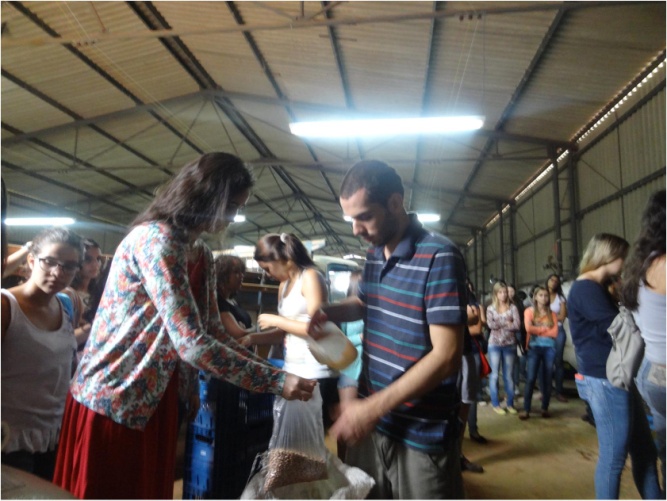 Imagem: acervo do autor
Imagem: acervo do autor
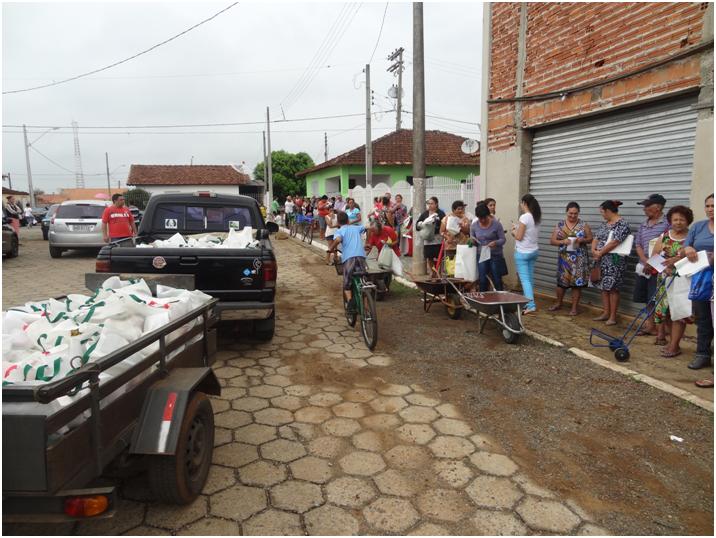 Imagem: acervo do autor
<number>
Diagnóstico da Produção Agrícola
Principais atores da região
Cooperativas Paranaenses atuantes no Território além de iniciativas regionais
Holambra em Paranapanema (Grãos e fibras)

 Capal Cooperativa Agroindustrial (Grãos e leite)

 Castrolanda (Grãos e leite)

 Visita  a Fundação ABC

 ASPIP – Associação dos Produtores Irrigantes na Palha

 Empresas de venda de insumos e gestão ambiental (controle biológico, integração lavoura pecuária floresta e foco em sistemas produtivos sustentáveis)

 Grande empresas de Produção de resina e madeira
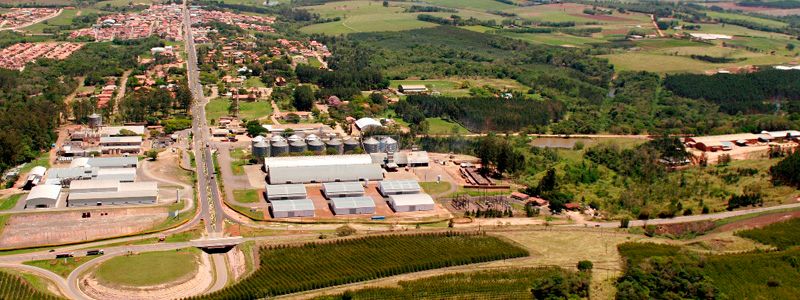 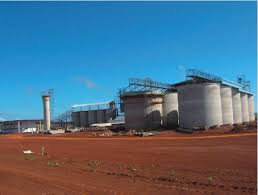 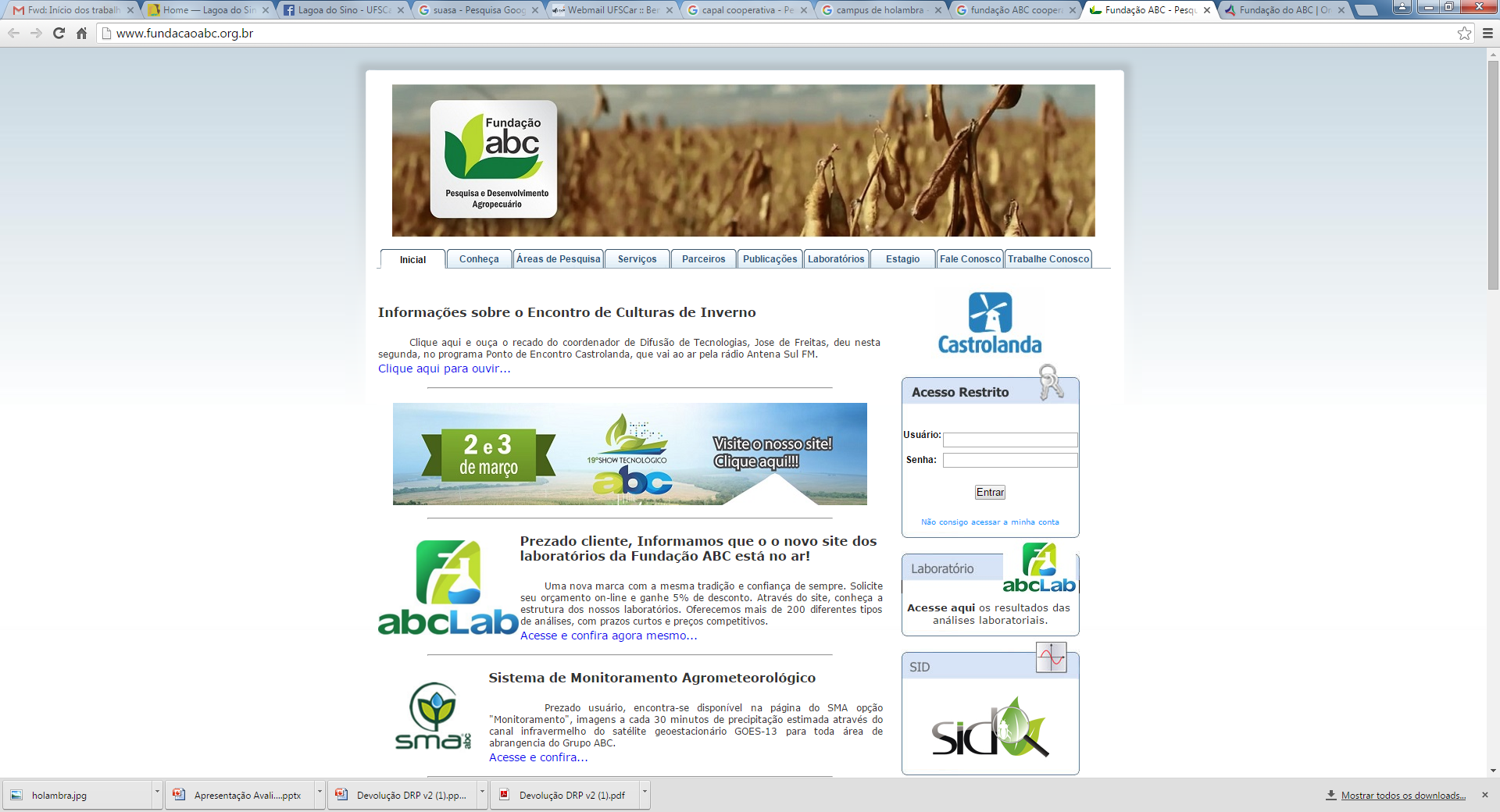 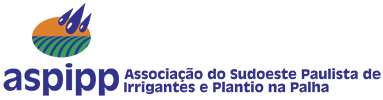 Fonte: Imagens retiradas da internet
<number>
Forte presença da Agricultura familiar com pequenos rebanhos de gado de corte e leite.

 Bacia leiteira com potencial e carece de apoio em extensão rural 

 Batavo (cadeia leiteira – Laticínio em Itapetininga)

Avicultura em expansão - aquisição da empresa Céu Azul (Itapetininga) pelo grupo JBS. 

Grupo Alvorada (ovos férteis, pintainhos, silvicultura e matrizes de aves)

Potencial para criação de Pequenos ruminantes pela AF

 Presença de grande pecuaristas (elite) que fazem seleção de gado Hereford, Aberdeen Angus, Santa Gertrudes, Canchim e Nelore. Potencial para desenvolver programas de melhoramento animal e de tratamento de dejetos, ILPF.

Abate clandestino é muito comum. Assim como não é certificada a produção de queijos artesanais. Ausência de serviços de Inspeção sanitária na região – Potencial para o SUASA - Sistema Unificado de Atenção à Sanidade Agropecuária.   

Um dos principais problemas é o manejo dos dejetos da pecuária de forma que gere renda aos produtores. Potencial para projetos com biodigestores e fabricação de adubos organo-minerais.
Diagnóstico da Produção Pecuária
Principais atores da região
Reunião com pecuaristas no campus lagoa do Sino (2015)
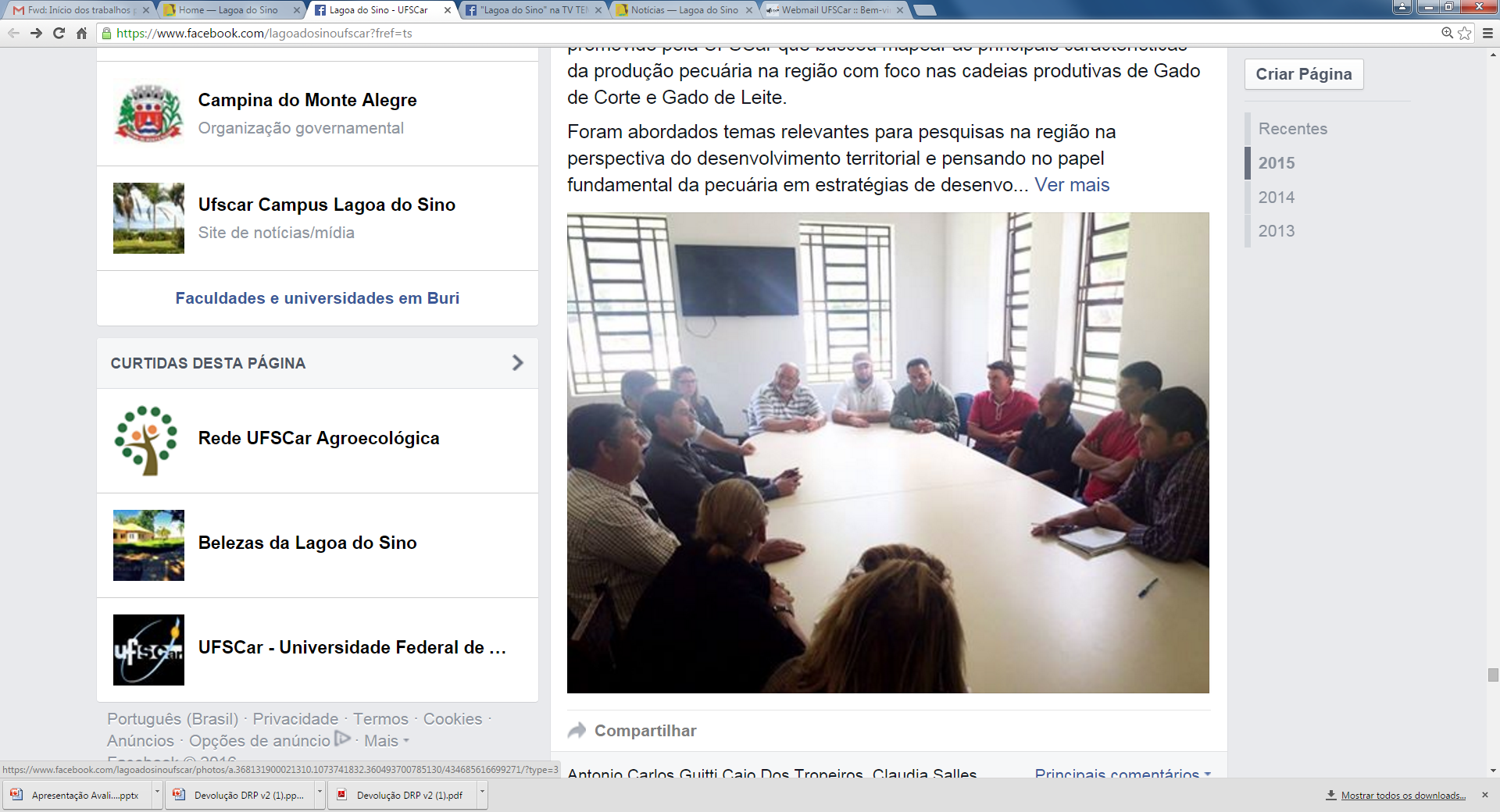 Imagem: Acervo Campus Lagoa do Sino
<number>
Diagnóstico Rural Participativo - APRMBHRB
O evento disparador e a indissociabilidade entre o ensino, a pesquisa e a extensão
O evento Disparador: 
                                    “Não tem salada há mais de uma semana...assim não dá...”
                                                                                                                                                                      Relato de uma estudante do campus lagoa do Sino.
Tarefa aos estudantes: Levantar a demanda de Frutas, Legumes e Verduras para atender o Restaurante Universitário e descobrir se é possível ser abastecido pelos agricultores de CMA.
Projeção do consumo 
de refeições no RU
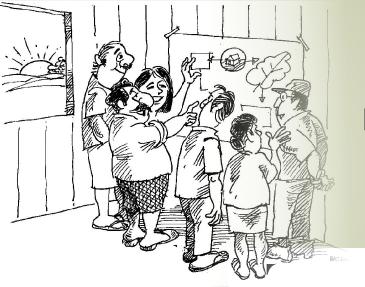 Fonte: Verdejo (2007)
<number>
Fonte: Maciel, et al (2015)
Demanda de frutas
Fonte: Maciel, et al (2015)
Demanda de verduras
<number>
Fonte: Maciel, et al (2015)
Área de ação – 5 Bairros de CMA
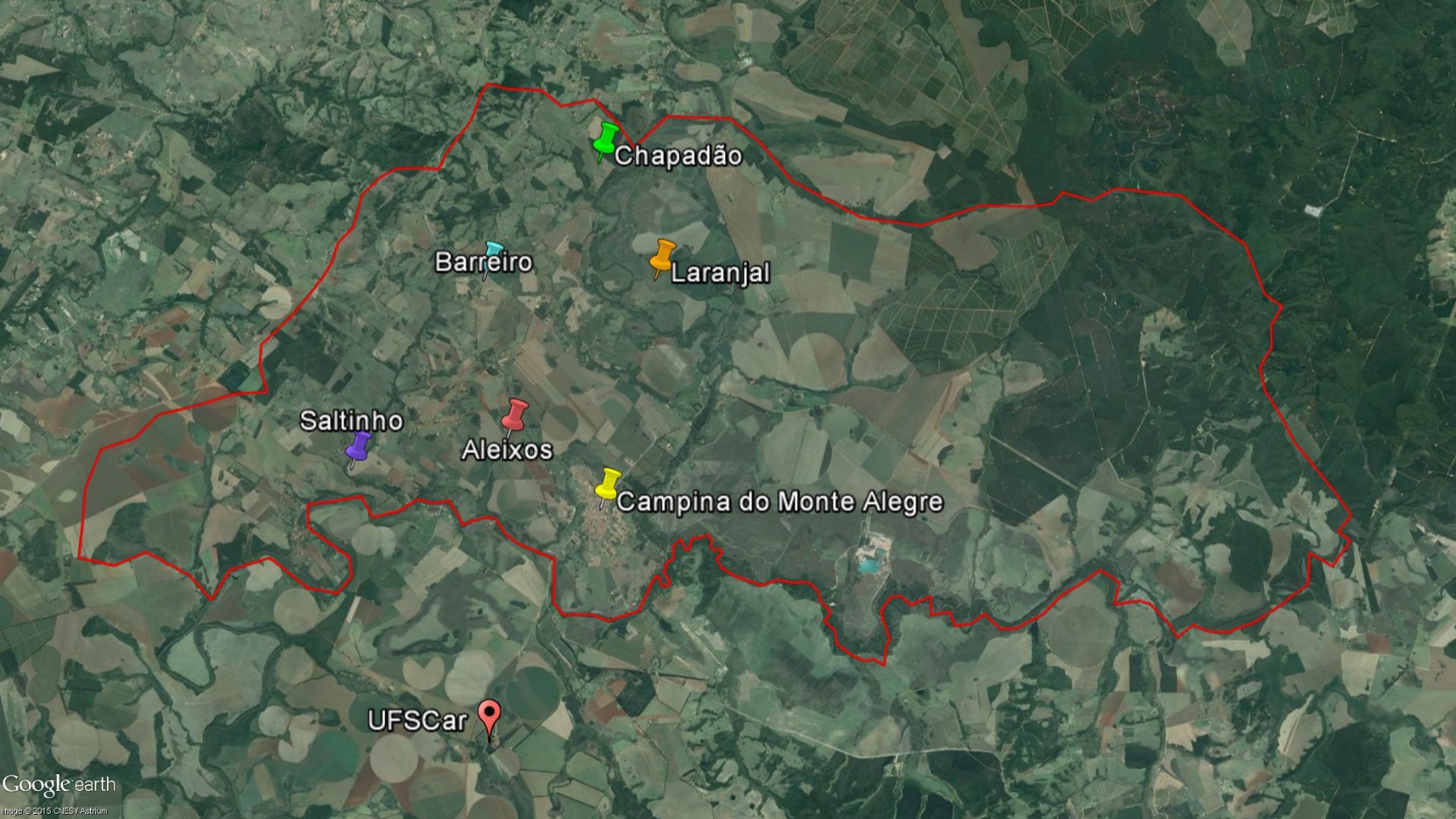 Imagem: Cortesia dos estudantes de Eng. Agronômica turma 2014
<number>
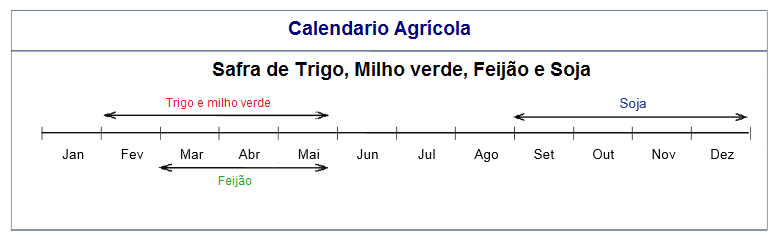 Fonte: Ventura et al (2015)
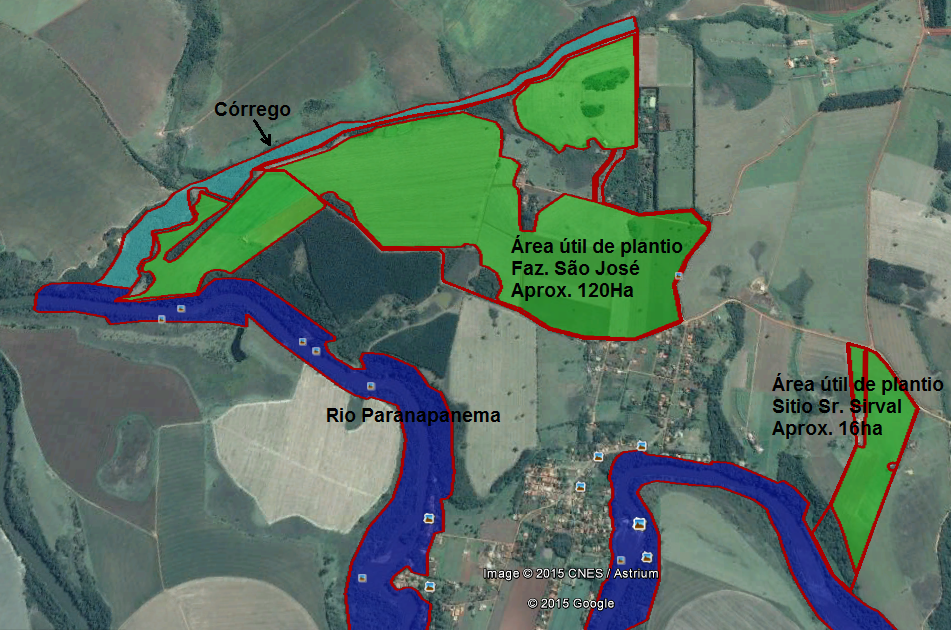 Fonte: Ventura et al (2015)
<number>
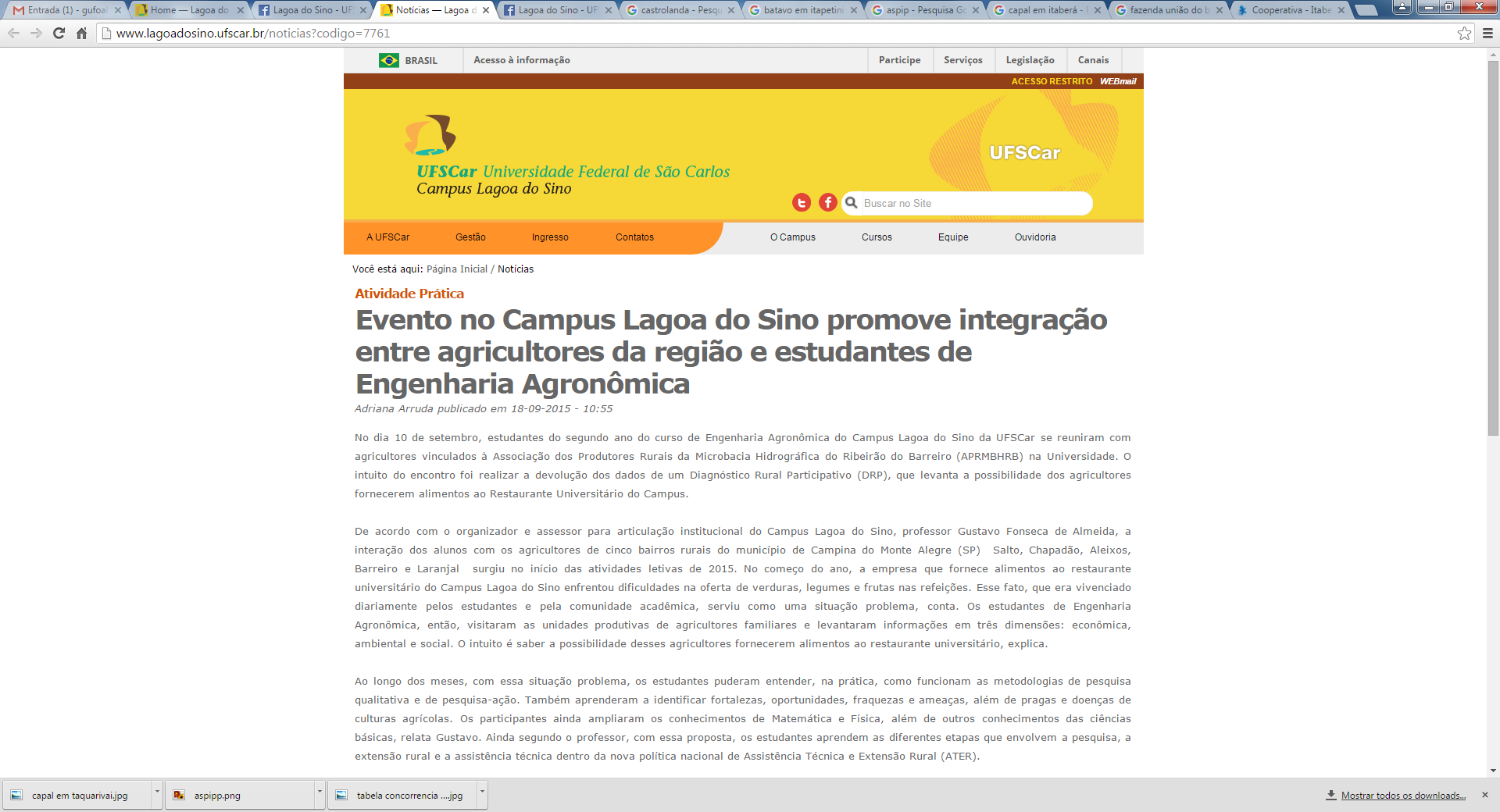 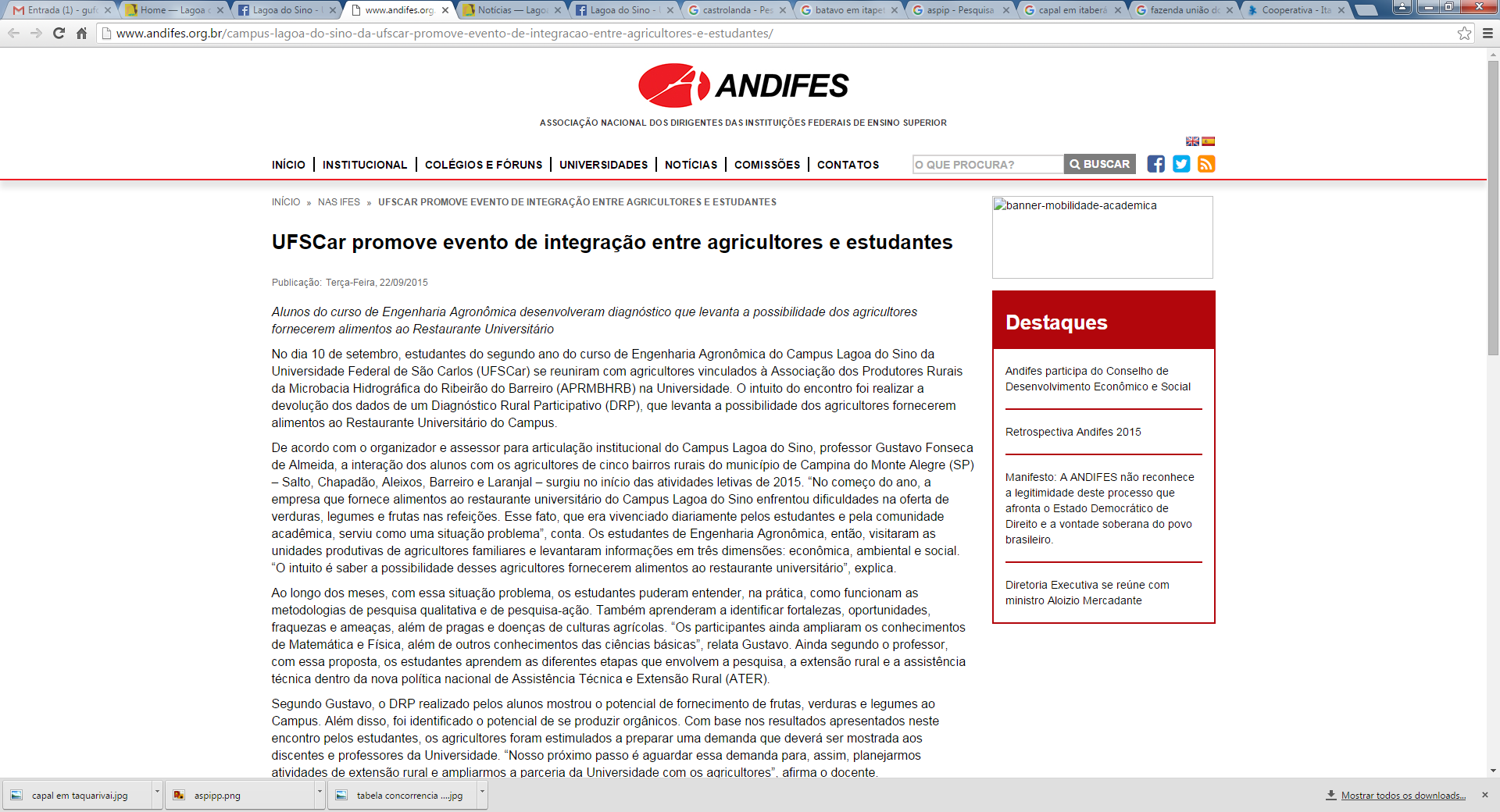 Fontes:
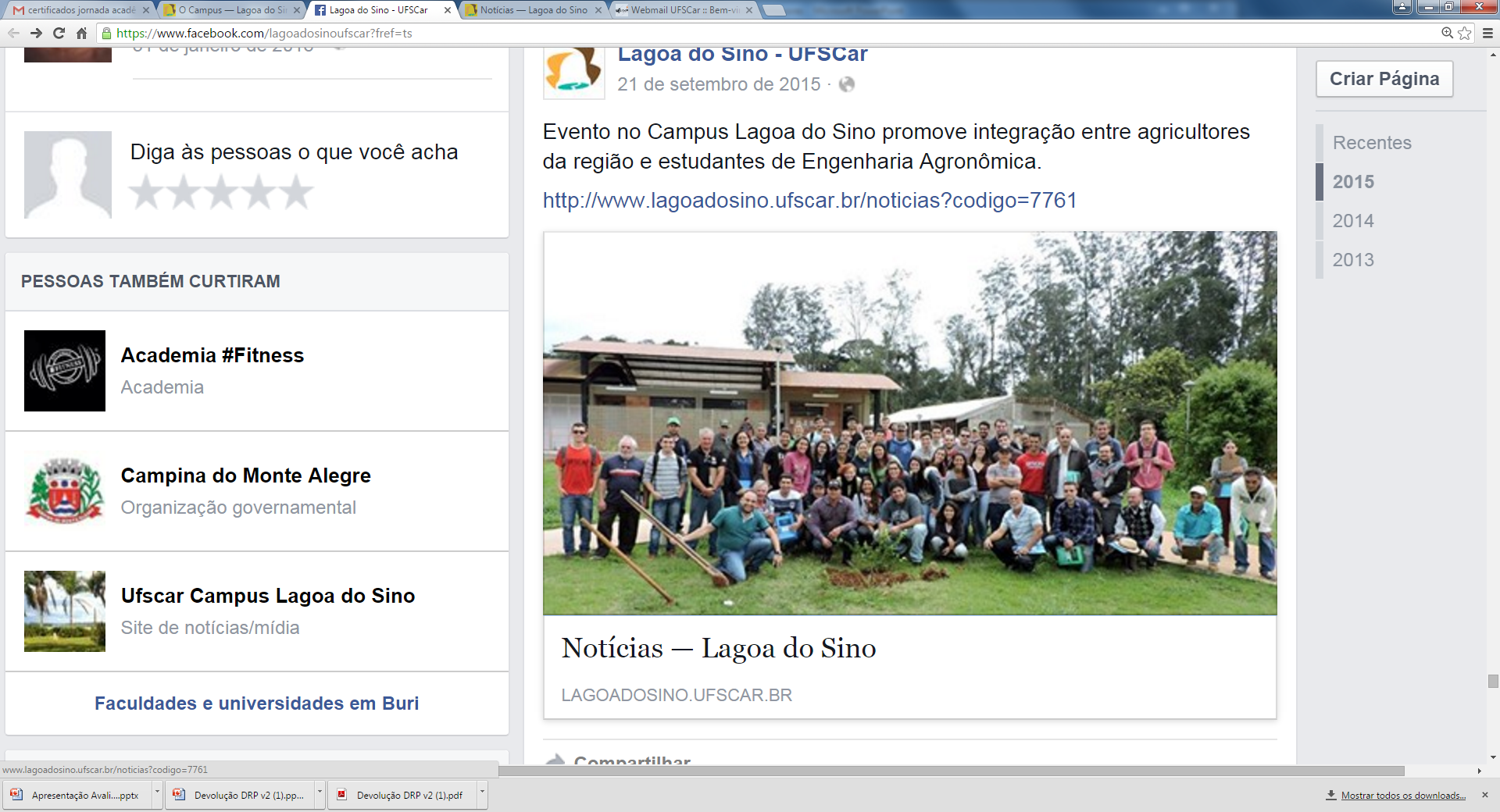 <number>
Índices UFSCar de Segurança Alimentar dos Agricultores Familiares por Município
<number>
Almeida et al (2015)
Parceria APIS –Prefeitura de CMA - UFSCar
Reunião com apicultores no campus lagoa do Sino (2015)
APIS – Associação dos Apicultores de Itapetininga e Região Sul de SP

 Fundação em 2008, Atual presidente Gerson Santana

 Aproximadamente 50 associados

 Atuação nos municípios de Itapetininga, Angatuba, Campina do Monte Alegre e Buri

 Produção de aproximadamente 90 toneladas de mel (2014). Média de 40 kg mel/colméia (boa parte - mercado externo)

 Parceria com a prefeitura de CMA para criação de uma casa do mel

 Parcerias com o setor privado (Fibria e Grupo Alvorada)

Parceria com a UFSCar em Ensino, Pesquisa e Extensão
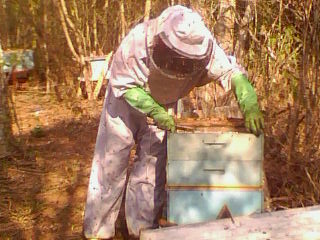 Foto: Cortesia Gerson Santana
<number>
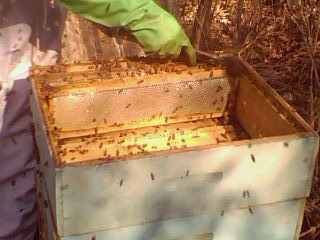 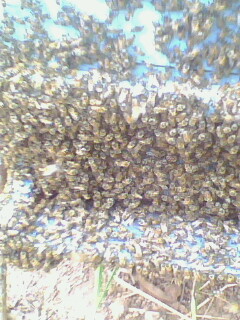 Projetos em discussão na UFSCar

Plano de trabalho para ações de Extensão com associados da APIS

DRP

Extração e comercialização de veneno de abelhas (melitinina)

Geleia Real

Própolis

Implantação de um apiário no campus com abelhas sem ferrão para atividades de ensino
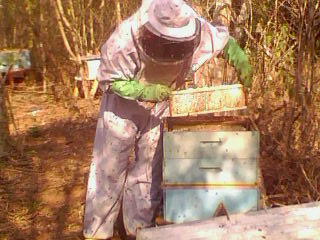 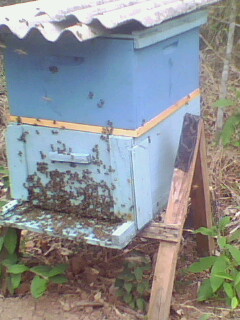 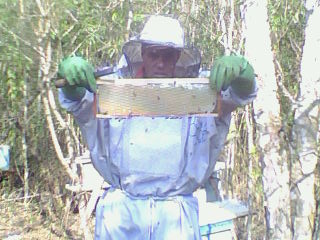 <number>
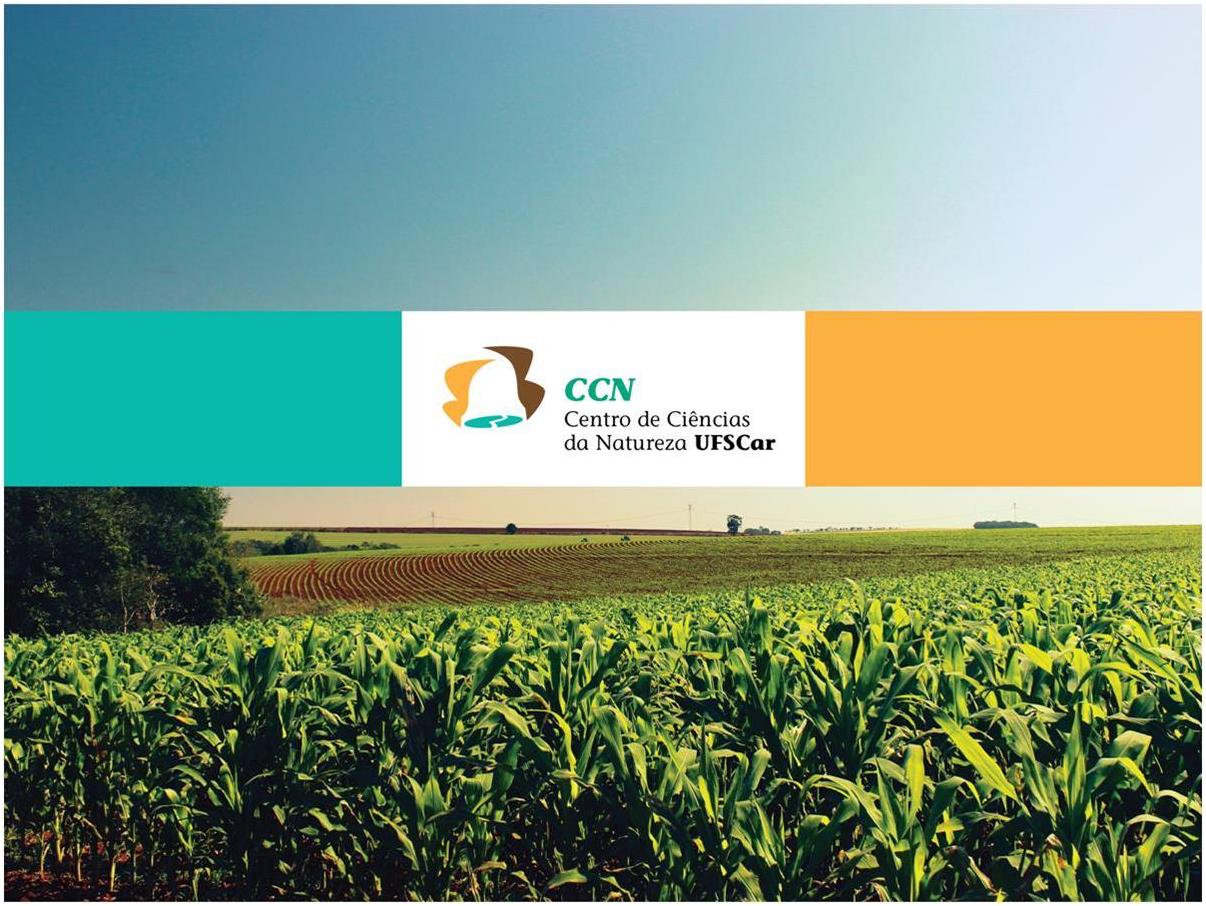 Nosso site: 


Meu email:
<number>